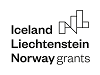 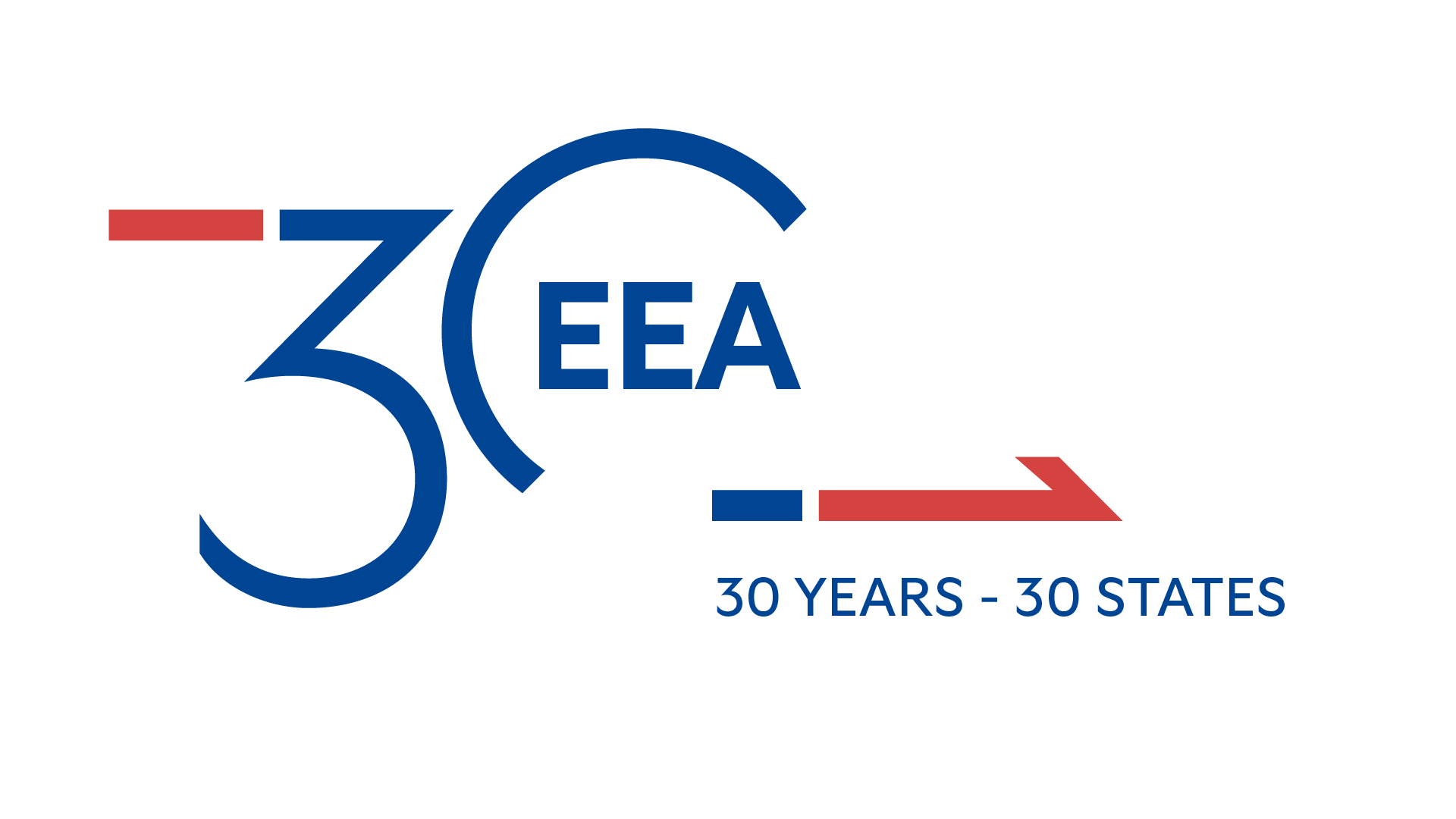 ΧΜ ΕΟΧ 2014-2021 ΚΛΕΙΣΙΜΟ ΤΩΝ ΠΡΟΓΡΑΜΜΑΤΩΝ ΤΟΥ ΧΜ ΕΟΧ 2014-2021
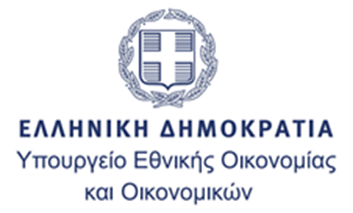 Ε.Υ. ΑΡΧΗ ΠΙΣΤΟΠΟΙΗΣΗΣ
03.07.2024
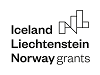 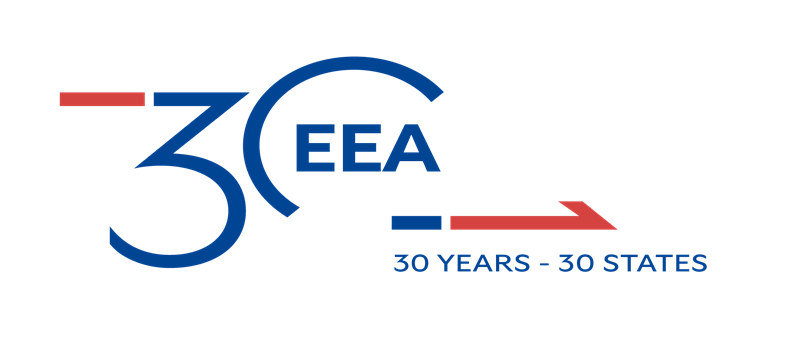 1. ΚΛΕΙΣΙΜΟ ΤΩΝ ΠΡΟΓΡΑΜΜΑΤΩΝ ΤΟΥ ΧΜ 
ΕΟΧ 2014-2021
 
Εξαιρετικά απαιτητική διαδικασία

Απαιτείται:
Απαρέγκλιτη τήρηση των προθεσμιών

Κλείσιμο εκκρεμοτήτων σε περιορισμένο χρόνο

Ορθή καταχώριση των στοιχείων στο ΟΠΣ - χρησιμοποιούνται ως βάση για την κατάρτιση της Οικονομικής Έκθεσης
03.07.2024
Ε.Υ. ΑΡΧΗ ΠΙΣΤΟΠΟΙΗΣΗΣ
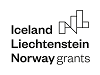 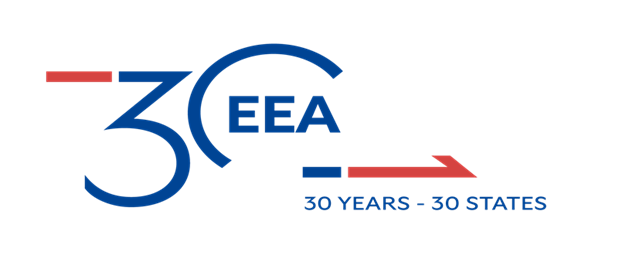 2. ΠΡΟΓΡΑΜΜΑΤΙΣΜΟΣ 
Υποβολή Τελικής Έκθεσης Προγράμματος: 30/04/2024
Ιανουάριος 2024 – Απρίλιος 2025
31/07/2024
Τελευταίο Διάστημα Υλοποίησης:
Λήξη Επιλεξιμότητας Δαπανών Έργων: 30/04/2024
Λήξη Επιλεξιμότητας κόστους Διαχείρισης: 30/04/2025
15/09/2024
Υποβολή Τελευταίας Ενδιάμεσης Οικονομικής Έκθεσης στην Αρχή Πιστοποίησης (Α.Π.)
01/11/2024
Υποβολή τελευταίων IFR από την ΕΥΑΠ στον ΧΜ ΕΟΧ
31/12/2024 & 28/02/2025
Δημιουργία FPR – ΤΕΛΙΚΗ ΕΚΘΕΣΗ ΠΡΟΓΡΑΜΜΑΤΟΣ στο GRAcE
Υποβολή Προσχεδίου & Τελικού FPR στην Α.Π.
03.07.2024
Ε.Υ. ΑΡΧΗ ΠΙΣΤΟΠΟΙΗΣΗΣ
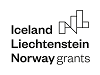 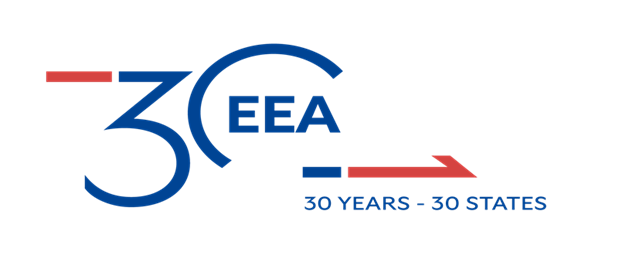 3. ΦΑΣΗ 1η: Υποβολή της τελευταίας Ενδιάμεσης Οικονομικής Έκθεσης / IFR του Προγράμματος για το πρώτο εξάμηνο του 2024

31/7/2024: Υποβολή τελευταίου IFR στην Αρχή Πιστοποίησης
Υποβολή για όλα τα Προγράμματα 
     Προϋποθέσεις:
Ολοκλήρωση καταχωρήσεων στο ΟΠΣ των δαπανών Α’ Εξαμήνου 2024
Καταχώρηση όλων των  δαπανών προηγούμενων περιόδων που δεν είχαν περιληφθεί σε προηγούμενα IFRs
Διασταύρωση στοιχείων πληρωμών με ΠΔΕ (Αναφορά 5.1.3.2) 
15/9/2024: Υποβολή του τελευταίου IFR από την Αρχή Πιστοποίησης στον ΧΜ ΕΟΧ
03.07.2024
Ε.Υ. ΑΡΧΗ ΠΙΣΤΟΠΟΙΗΣΗΣ
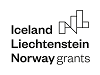 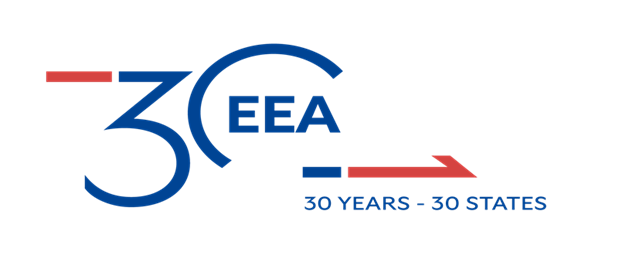 4. ΦΑΣΗ 2η: Υποβολή Τελικής Έκθεσης Προγραμμάτων 

1/11/2024: Δημιουργία FPR στο GrACE

Βασικά Σημεία:
Αποτελέσματα Προγράμματος – Πραγματοποιηθείσες Δαπάνες 
Παρατυπίες 
Περίληψη των Έργων - SUMMARY OF PROJECTS
Υπολογισμός Τελικού Υπολοίπου - FINAL BALANCE
Παράρτημα 1 : Οικονομική Αναφορά της τελευταίας περιόδου
31/12/2024: Υποβολή Προσχεδίου FPR(*) στην Αρχή Πιστοποίησης 
28/02/2025: Υποβολή τελικού FPR(*) στην Αρχή Πιστοποίησης
15/04/2025: Υποβολή Συμπληρωματικής Επικαιροποιημένης Έκθεσης στην Αρχή Πιστοποίησης

(*) FPR:    ΤΕΛΙΚΗ ΕΚΘΕΣΗ ΠΡΟΓΡΑΜΜΑΤΟΣ
03.07.2024
Ε.Υ. ΑΡΧΗ ΠΙΣΤΟΠΟΙΗΣΗΣ
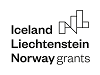 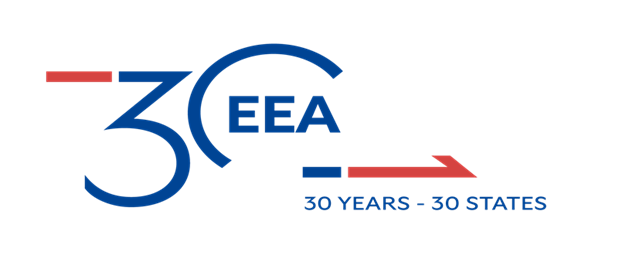 4.1.  Σύνταξη Προσχεδίου Τελικής Έκθεσης Προγράμματος

Περιλαμβάνονται δαπάνες από 1/7/2024 έως την υποβολή του Προσχεδίου

Επίσης : 
Πραγματοποιείται πρόβλεψη δαπανών έως 15/04/2025

Ακολουθεί τη δομή του IFR (χωρίς proposed expenditure - Part B):

Πραγματοποιηθείσες Δαπάνες - Incurred expenditure : Part A, Μόνο για την τελευταία περίοδο αναφοράς
Προσαρμογές - Adjustments : Να αιτιολογούνται αναλυτικά
Τόκοι - Interest earned : Για το 2024, εκτίμηση για το μέρος του 2025 μέχρι την υποβολή του FPR
03.07.2024
Ε.Υ. ΑΡΧΗ ΠΙΣΤΟΠΟΙΗΣΗΣ
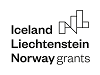 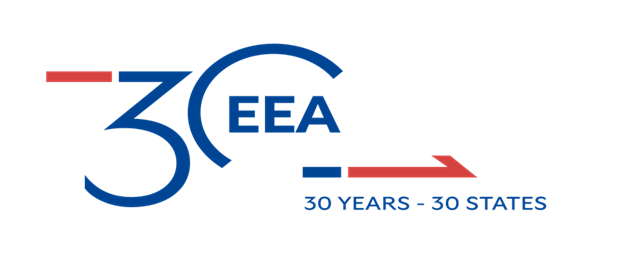 4.2. Σύνταξη Προσχεδίου Τελικής Έκθεσης Προγράμματος

Αποτύπωση στο ΟΠΣ:
Το σύνολο των οικονομικών στοιχείων των έργων : Δαπάνες – Διορθώσεις
Διακριτές Εγγραφές - Χωρίς Συμψηφισμούς 

Οι διορθώσεις αποτελούν ιδιαίτερο στοιχείο τόσο στη κατάρτιση της Οικονομικής Έκθεσης όσο και στην εξέταση από την Επιτροπή του ΕΟΧ 

Για το λόγο αυτό δεν επιτρέπονται διορθωτικές (αρνητικές) στα ΔΔΔ αλλά καταγράφονται στο ΟΠΣ από τον ΔΠ με ΔΚΔ, ιδίως εγγραφές στις περιπτώσεις που τα ΔΔΔ έχουν περιληφθεί σε Οικονομική Έκθεση.
03.07.2024
Ε.Υ. ΑΡΧΗ ΠΙΣΤΟΠΟΙΗΣΗΣ
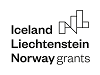 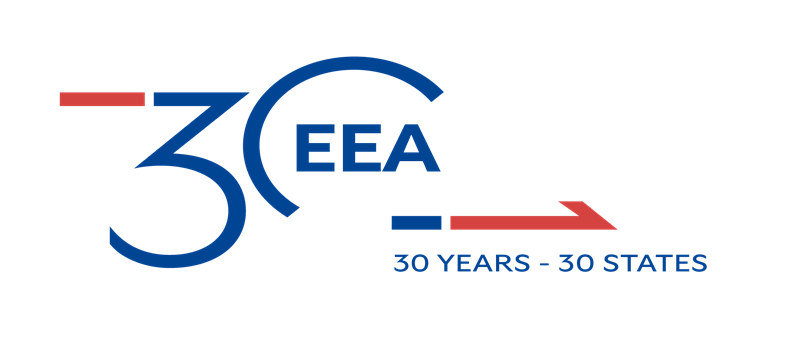 5. Προσαρμογές στην GrACE  (τελευταίο IFR / FPR Annex 1)
Τύποι Προσαρμογών

Προσαρμογή λόγω παρατυπίας					Πάντα αρνητική (-)

Προσαρμογή λόγω μη δηλωθείσας μέχρι τώρα παρατυπίας 		 Πάντα αρνητική (-)

Επιστροφή μη δαπανηθέντων πόρων				 Πάντα αρνητική  (-)

Προσαρμογή λόγω μη (ή μερικής) ολοκλήρωσης έργου 		 Πάντα αρνητική (-)

Δαπάνη μη υποβληθείσα					Πάντα θετική +)

Άλλο 								Θετική (+) ή Αρνητική (-)
ΝΕΟ
03.07.2024
Ε.Υ. ΑΡΧΗ ΠΙΣΤΟΠΟΙΗΣΗΣ
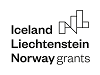 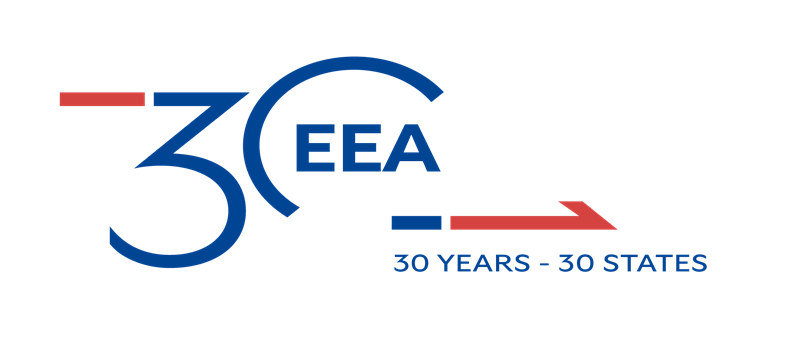 6. Έχουν εφαρμοστεί μέτρα ευελιξίας προϋπολογισμού (budget flexibility measures)?

Εάν ΝΑI:
Τικάρετε το tick-box!
Συμπληρώστε τα γαλάζια πεδία στον πίνακα του GrACE Blue cells (εξαιρείται η  Διαχείριση Προγραμμάτων - ΡΜ)
Οι τιμές αυτές θα χρησιμοποιηθούν σαν αναφορά για το «Σύνολο Προϋπολογισμού» σε όλους τους επόμενους πίνακες.
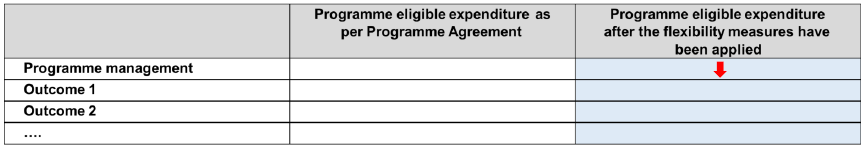 03.07.2024
Ε.Υ. ΑΡΧΗ ΠΙΣΤΟΠΟΙΗΣΗΣ
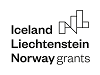 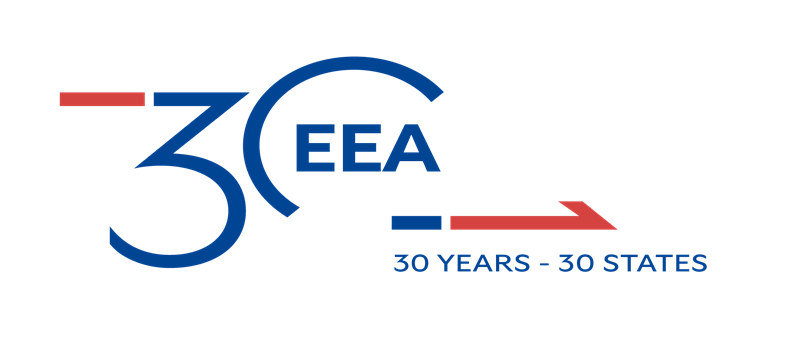 7. Έλεγχος Τελικής Οικονομικής Έκθεσης από τον Διαχειριστή Προγράμματος

Ο Διαχειριστής Προγράμματος μπορεί, πριν την υποβολή του σχεδίου της έκθεσης, να εξετάσει αν καλύπτονται οι απαιτήσεις για την αποδοχή της:

Έχουν καταχωρηθεί στο ΟΠΣ και στο GrACE το σύνολο των δαπανών 
    (Απαιτείται διασταύρωση με το ΠΔΕ)
Έχουν καταχωρηθεί στο ΟΠΣ και στο GrACE το σύνολο των διορθώσεων
    (Απαιτείται διασταύρωση με καταγγελίες, παρατυπίες)
 Έχουν καταγραφεί εκκρεμότητες πληρωμών-δαπανών-διορθώσεων
03.07.2024
Ε.Υ. ΑΡΧΗ ΠΙΣΤΟΠΟΙΗΣΗΣ
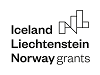 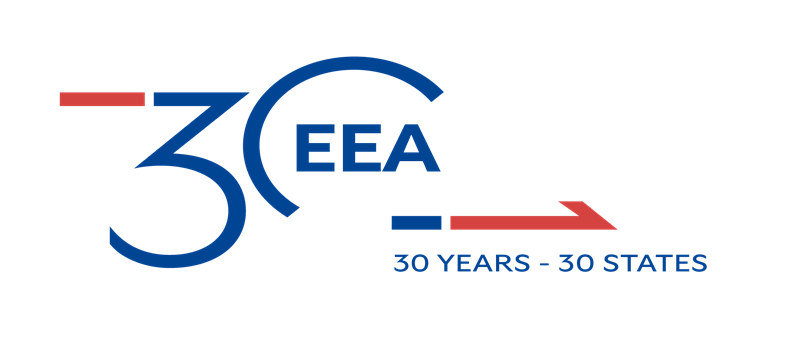 8.1 ΥΠΕΝΘΥΜΙΣΗ: Αποτύπωση Επιχορήγησης ΦΥ - ΤΔΠ - ΤΔΥ

Σε περίπτωση που ο Φορέας Υλοποίησης εισπράττει από το ΠΔΕ σε τραπεζικό λογαριασμό του την επιχορήγηση και εκτελεί πληρωμές για την εξόφληση των δαπανών του έργου (έμμεσες πληρωμές ΠΔΕ), στα ΔΔΔ πρέπει να αποτυπώνονται τόσο οι μεταβιβάσεις της επιχορήγησης όσο και οι πληρωμές του Φορέα Υλοποίησης

 Δημιουργείται στο ΤΔΠ διακριτό υποέργο με προϋπολογισμό 0 και
   Κατηγορία δαπάνης PTP. 8.1.b.  Μεταβίβαση επιχορήγησης σε ΦΥ

 Δημιουργείται ένα ΤΔΥ με προϋπολογισμό 0
03.07.2024
Ε.Υ. ΑΡΧΗ ΠΙΣΤΟΠΟΙΗΣΗΣ
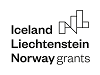 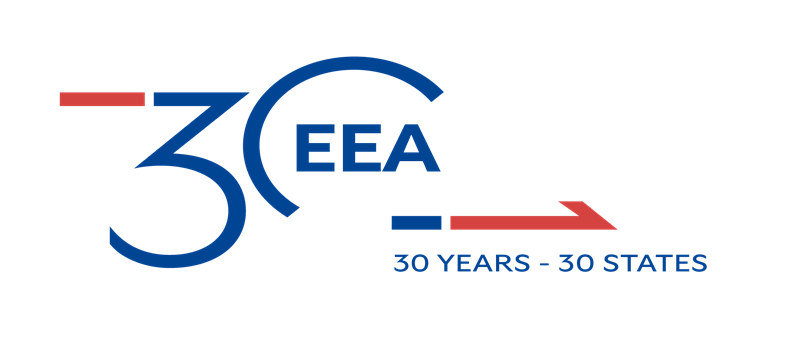 8.2 ΥΠΕΝΘΥΜΙΣΗ: ΑΠΟΤΥΠΩΣΗ ΕΠΙΧΟΡΗΓΗΣΗΣ ΦΥ – ΔΔΔ 
 Σε αυτό το υποέργο δηλώνεται μόνο η επιχορήγηση
 	Παραστατικό Δαπάνης:   Τιμολόγιο επιχορήγησης (ΤΑΜΕ/ΤΕΑ/ΕΟΧ) 
 	Παραστατικό Πληρωμής: Ηλεκτρονική Πληρωμή ΤτΕ 
 	Κατηγορία δαπάνης:        PTP. 8.1.b.
 	Ποσό ΔΔ υποέργου:	  0
 	Επιλέξιμο ποσό:	  Το ποσό επιχορήγησης
 Στα υπόλοιπα υποέργα δηλώνονται οι δαπάνες του ΦΥ
 	Παραστατικό Δαπάνης    ≠  Τιμολόγιο επιχορήγησης (ΤΑΜΕ/ΤΕΑ/ΕΟΧ) 
 	Παραστατικό Πληρωμής  ≠  Ηλεκτρονική Πληρωμή ΤτΕ 
 	Κατηγορία δαπάνης         ≠  PTP. 8.1.b.

Στo υποέργο επιχορήγησης αντιλογίζονται οι δαπάνες του ΦΥ
03.07.2024
Ε.Υ. ΑΡΧΗ ΠΙΣΤΟΠΟΙΗΣΗΣ
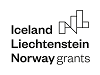 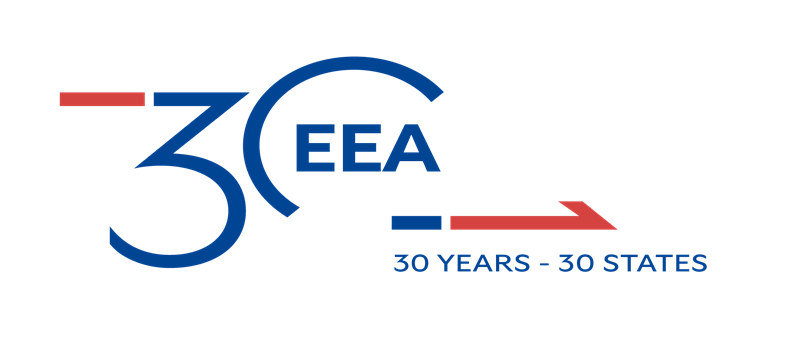 Ευχαριστούμε για την συμμετοχή σας!
Για περισσότερες πληροφορίες είμαστε στην διάθεσή σας.
Ακινόσογλου Φωτεινή f.akinosoglou@minfin.gr
Γραβιάς Γιάννης, i.gravias@minfin.gr Καστάνη Βασιλική, v.kastani@minfin.gr 
Κατσαρός Γιάννης, i.katsaros@minfin.gr
03.07.2024
Ε.Υ. ΑΡΧΗ ΠΙΣΤΟΠΟΙΗΣΗΣ